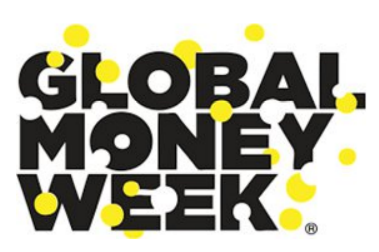 Grădinița cu Program Prelungit Cristești
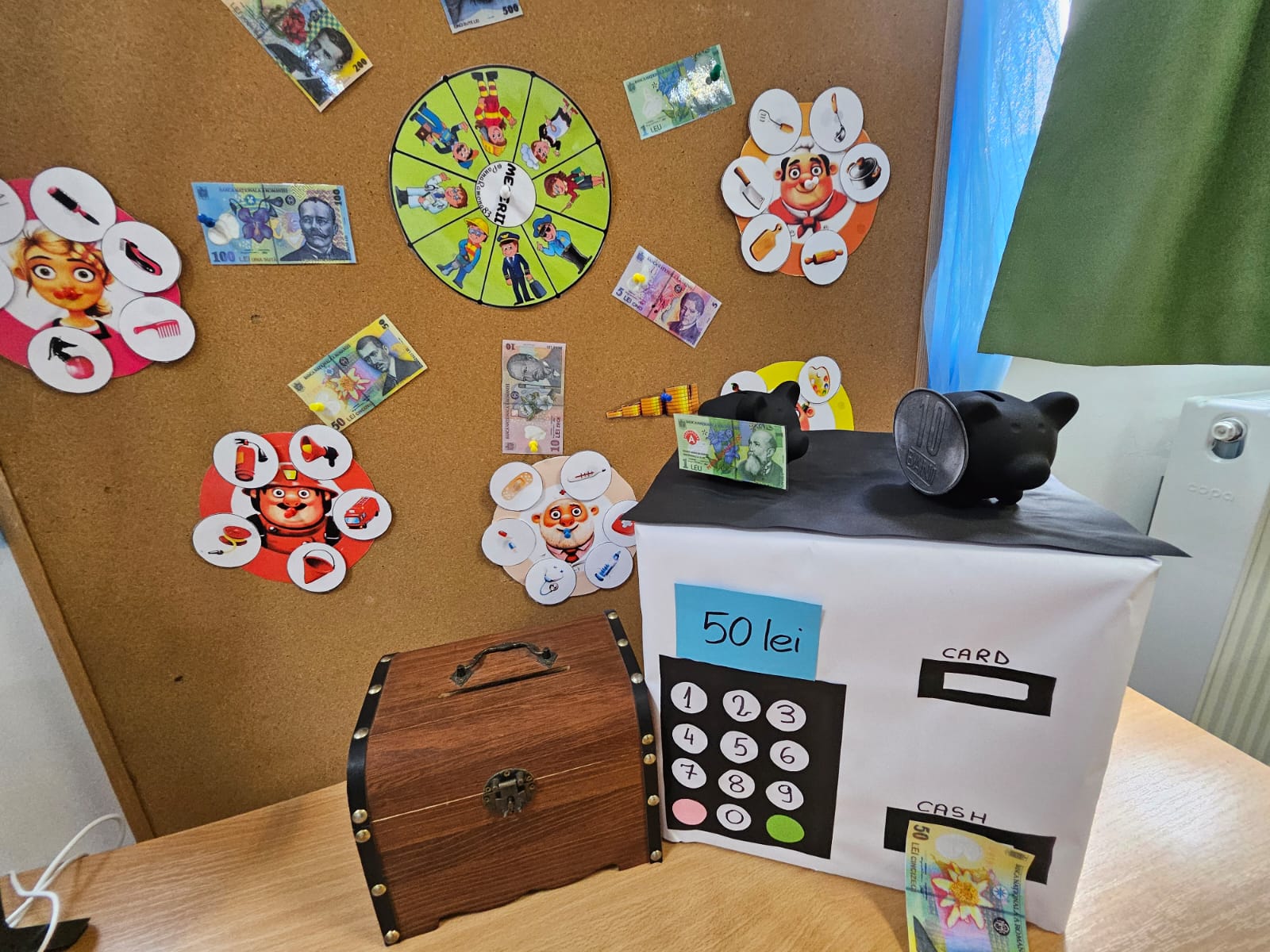 Grupa: mare


Prof.înv. Preșcolar 
Luca Oana Ancuța
Semnătura:

_____________


Data: 20.03.2024
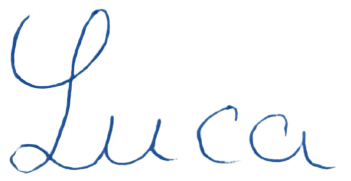 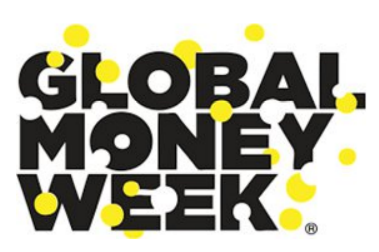 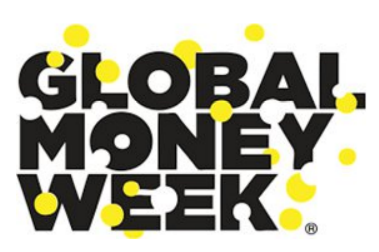 În cadrul întâlnirii de dimineață, activitatea de grup a constat în realizarea unui afiș intitulat ,,Banii și importanța lor”
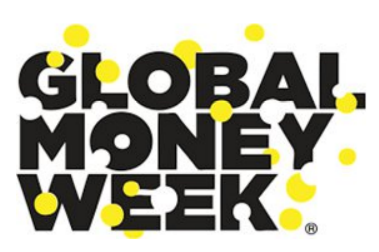 Preșcolarii au confecționat pușculițe pentru economii, în cadrul activității Domeniul Om și Societate.
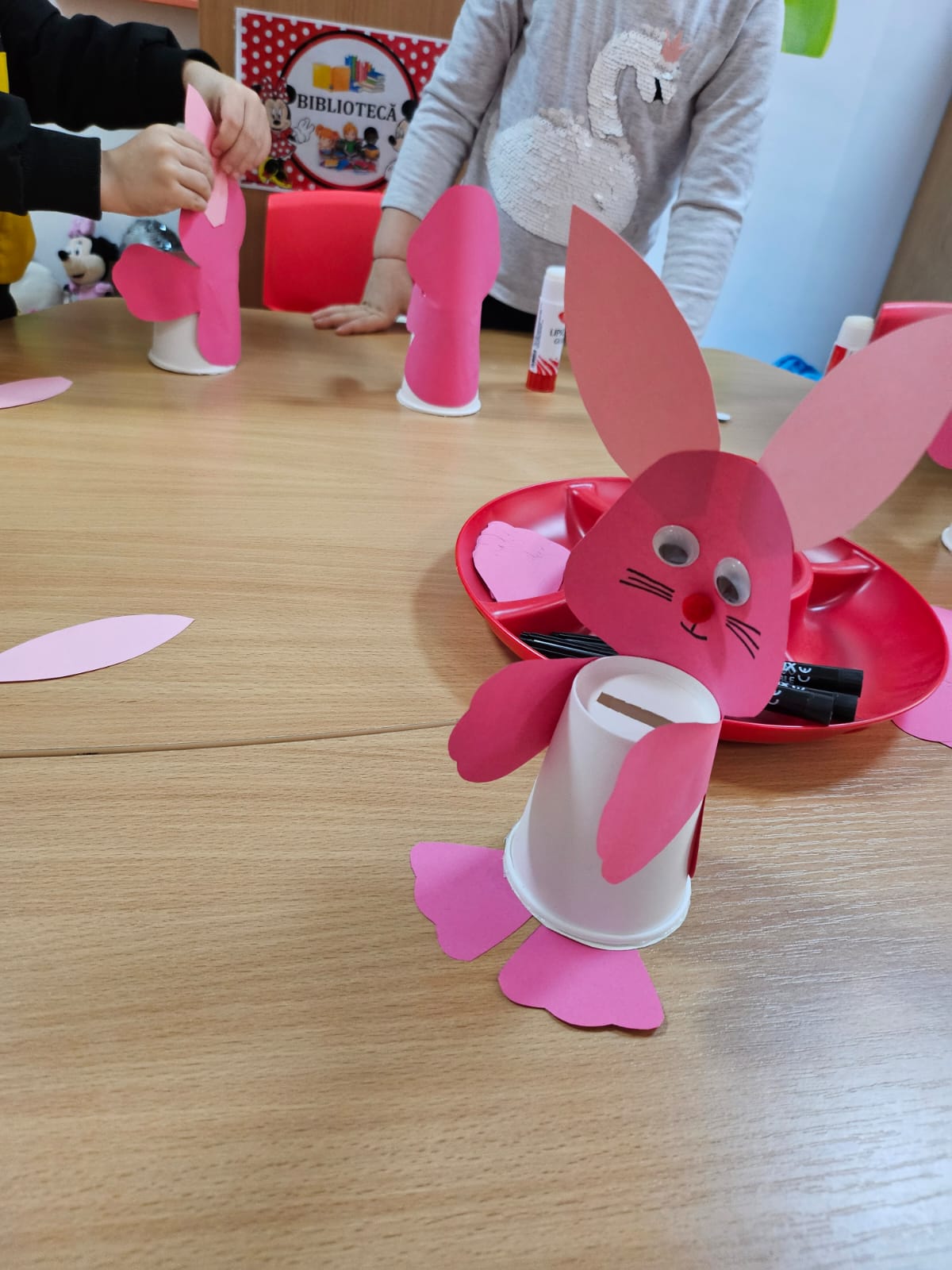 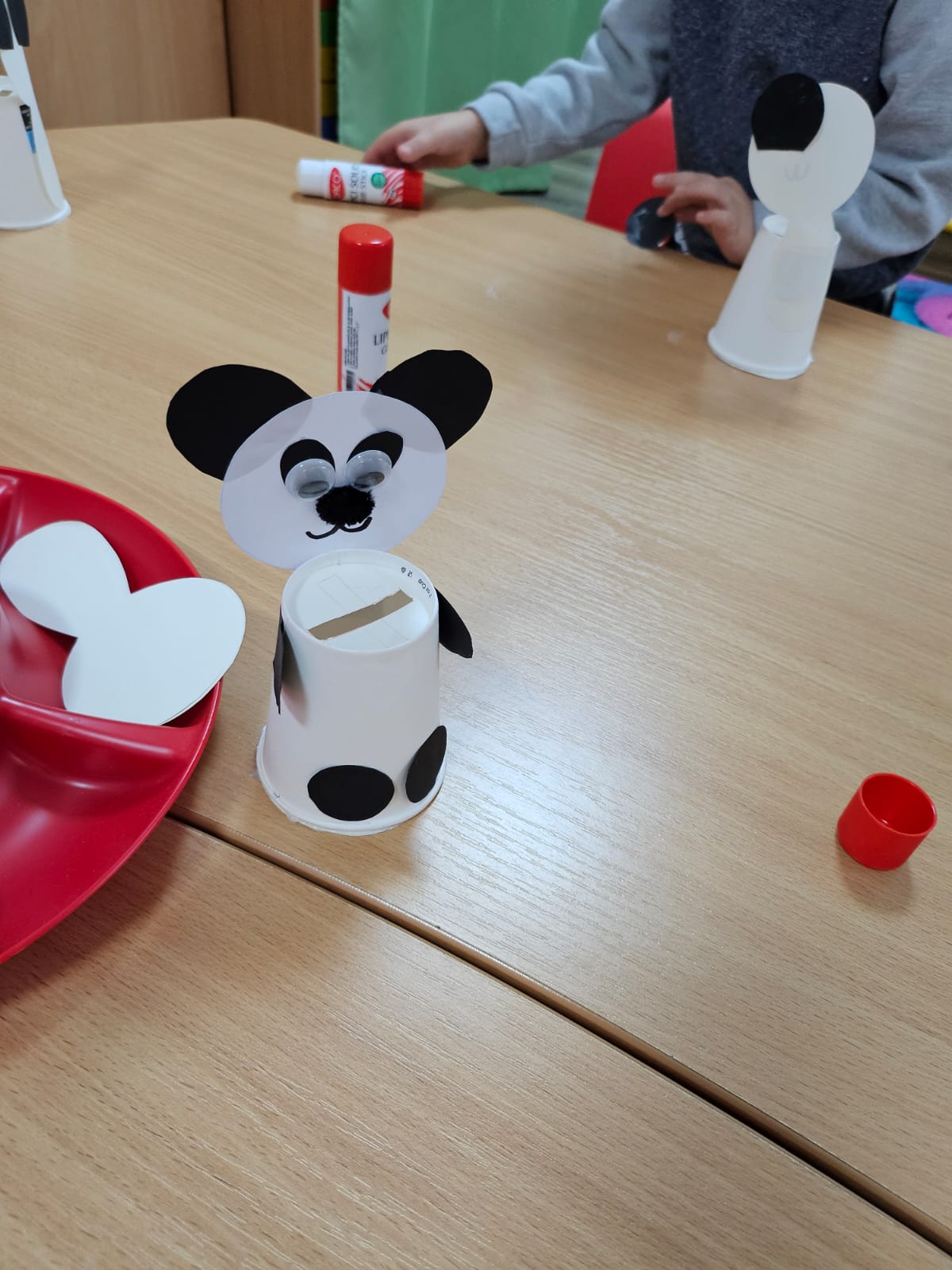 La centrul Știință, preșcolarii au rezolvat jocul Sudoku cu bancnote.
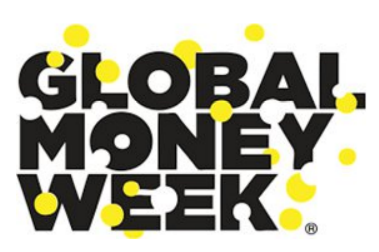 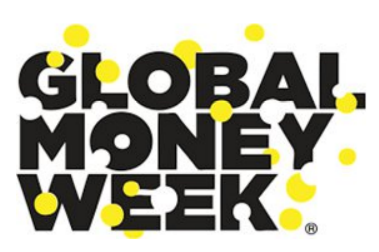 În cadrul centrului Știință o altă sarcină a fost rezolvarea șirului logic cu bancnote.
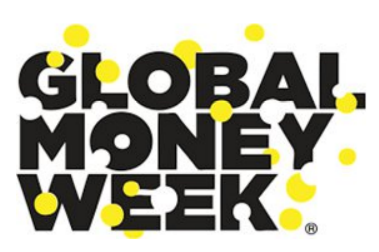 Preșcolarii au scris prețuri pentru produse- semne grafice, în cadrul centrului Bibliotecă.
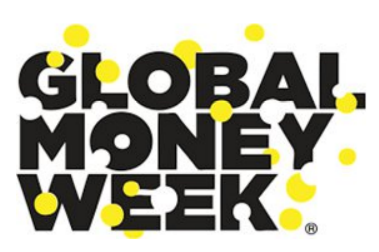 Am avut un joc distractiv ,,Grămezi de bani”, în cadrul acestui joc am folosit monede.